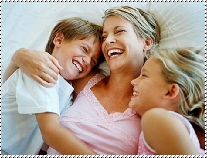 Родители, внимание!!! 
Очень важно, чтобы ваш ребенок знал:
Вы любите его таким, какой он есть;
Вы поможете решить любую проблему.
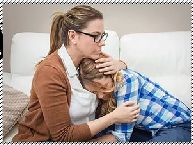 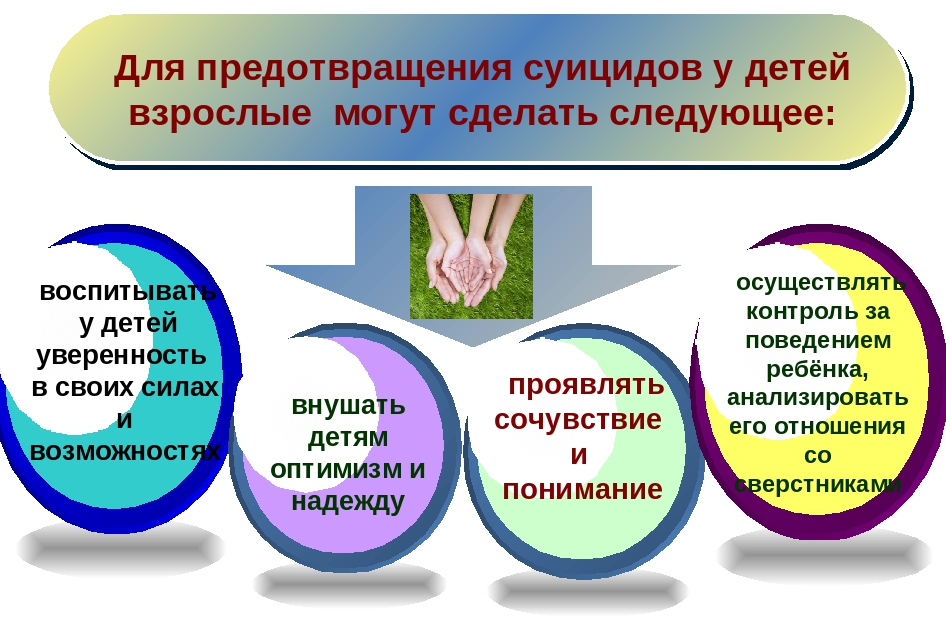 Если вы не знаете, что делать, 
ОБРАТИТЕСЬ ЗА ПОМОЩЬЮ К СПЕЦИАЛИСТАМ!!!